Jig & Fixture Design
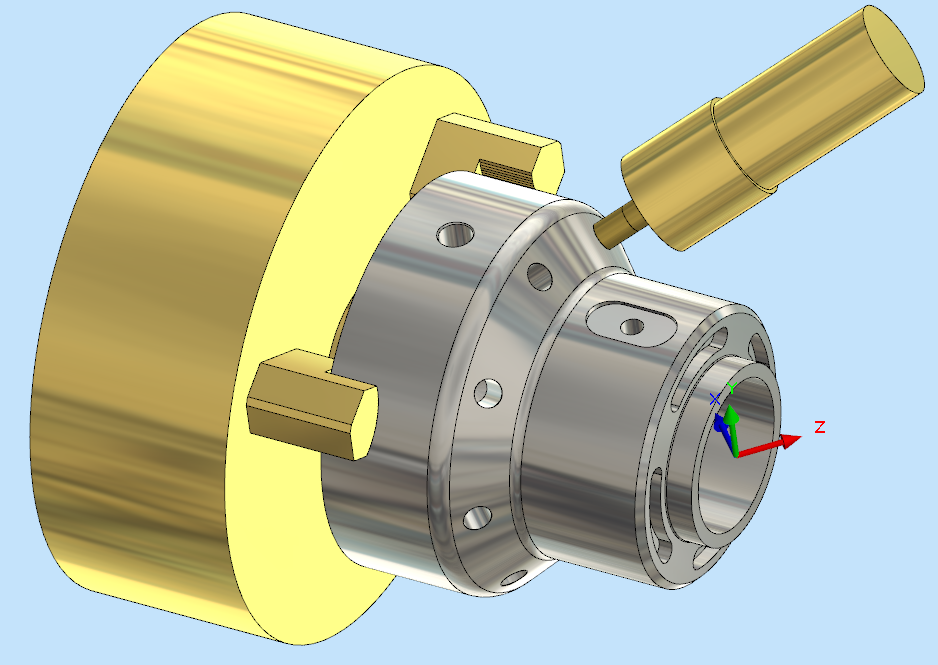 Dr. Apiwat Muttamara
Magnetic chuck
apron
Centre Lathe
BED
CERMET
Ceramic+metal
INSERT ENDMILL
INSERT ENDMILL
Gear Cutting
INDEXING HEAD
Work Holding Method
vice
[Speaker Notes: In the machining of a complex component, it is usually started off with the milling of a rectangular block. To ensure that each surface of the rectangular block is perpendicular to its neighbouring surfaces, the following points should be noted:- 
The jaws and the workpiece must be free from burrs, chips, and cutting fluid. 
Smaller workpiece should be supported by parallel bars to provide the supporting datum. 
Round bar must be placed between the workpiece and the movable jaw to ensure that the workpiece is in perfect contact with the fix jaw. 
The vice handle should be tightened by hand to avoid over clamping of the workpiece as well as the vice. Hide face hammer should be used to assure that the workpiece is in perfect contact with the supporting base. 
On completion of the milling of the first face, the workpiece should be unloaded, deburred, and cleaned before the next operation. 
To machine the second and the third faces, the workpiece should be clamped with its preceding machined surface facing against the fix jaw of the vice. 
Similar clamping method can be applied in the machining of the fourth face. 
Yet it can also be clamped on the vice without the round bar. 
Both ends of the workpiece can be machined with the periphery flutes of the cutter using up cut milling as shown in figure 23.]
Dial gauge
The accuracy of dial 0.010 mm.
It is usually used for calibration of machine.
[Speaker Notes: principle of dial indicator () is that the linear mechanical movement of the stylus is magnified and transferred to the rotation of pointer as shown in figure 12.]
COUNTERSINK&BORE
Classifications of Metal Alloys
Metal Alloys
Ferrous
Nonferrous
Steels
Cast Irons
Steels
Cast Irons
Cu
Al
Mg
Ti
<1.4wt%C
<1.4wt%C
3-4.5
wt%C
3-4.5
wt%C
Ferrous alloys: iron is the prime constituent
-Alloys that are so brittle that forming by 
  deformation is not possible ordinary are cast
Percent of carbon in Iron
Iron with controlled amounts of carbon.  Steels 
are classified by their carbon content.
Designation
Wrought Iron
Low Carbon
Medium Carbon 
High Carbon
Very High Carbon
Gray Cast Iron
% Carbon
.02 - .03
.05 - .30
.30 - .45
.45 - .75
.75 - 1.00
1.7 - 4.5
Steel
Summary: Steels
Low-Carbon Steels
Properties: nonresponsive to heat treatments;  relatively soft and weak;  machinable and weldable.
Typical applications:  automobile bodies, structural shapes, pipelines, buildings, bridges, and tin cans.
Medium-Carbon Steels
Properties:  heat treatable, relatively large combinations of mechanical characteristics.
Typical applications:  railway wheels and tracks, gears, crankshafts, and machine parts.
High-Carbon Steels
Properties:  hard, strong, and relatively brittle.
Typical applications:  chisels, hammers, knives, and hacksaw blades.
High-Alloy Steels (Stainless and Tool)
Properties:  hard and wear resistant;  resistant to corrosion in a large variety of environments.
Typical applications:  cutting tools, drills, cutlery, food processing, and surgical tools.
Standards Designation Equivalent of Tool Steels ---
Characteristics of Tool Material
Hot Hardness 
the ability to retain its hardness at high temperatures. 
Strength and Resistance to Shock 
At the start of a cut the first bite of the tool into the work results in considerable shock 
Low Coefficient of Friction
[Speaker Notes: . Hot Hardness 
This means
Strength and Resistance to Shock 
loading on the tool. It must obviously be strong enough to withstand it. 
Low Coefficient of Friction
The tool rubbing against the workpiece and the chip rubbing on the top face of the tool produce heat which must be kept to a minimum.]
Tool Materials in Common Use
High Carbon Steel 
Contains 1 - 1.4% carbon with some addition of chromium and tungsten to improve wear resistance.
 The steel begins to lose its hardness at about 250° C, and is not favoured for modern machining operations where high speeds and heavy cuts are usually employed. 

High Speed Steel (H.S.S.) 
Steel, which has a hot hardness value of about 600° C, 
commonly used for single point and multi point cutting tools 

Cemented Carbides (WC-Co)
An extremely hard material made from tungsten powder. 
Carbide tools are usually used in the form of brazed or clamped tips
HSS may be readily machined using carbide tipped tool.
High cutting speeds may be used and materials difficult to cut with HSS
[Speaker Notes: High Carbon Steel 
High Speed Steel (H.S.S.) 
Cemented Carbides]
Alloying compositions of 
common high speed steel grades (
by %wt)